Biotics 5 Development priorities – roadmap - results
Biotics Roadmap
Outlines Development Priorities of epics (broad areas of development which require significant time/effort)
Updated with every new release to reflect progress
Description provided for each epic in details
30 responses to Biotics 5 Development Priorities – Roadmap survey
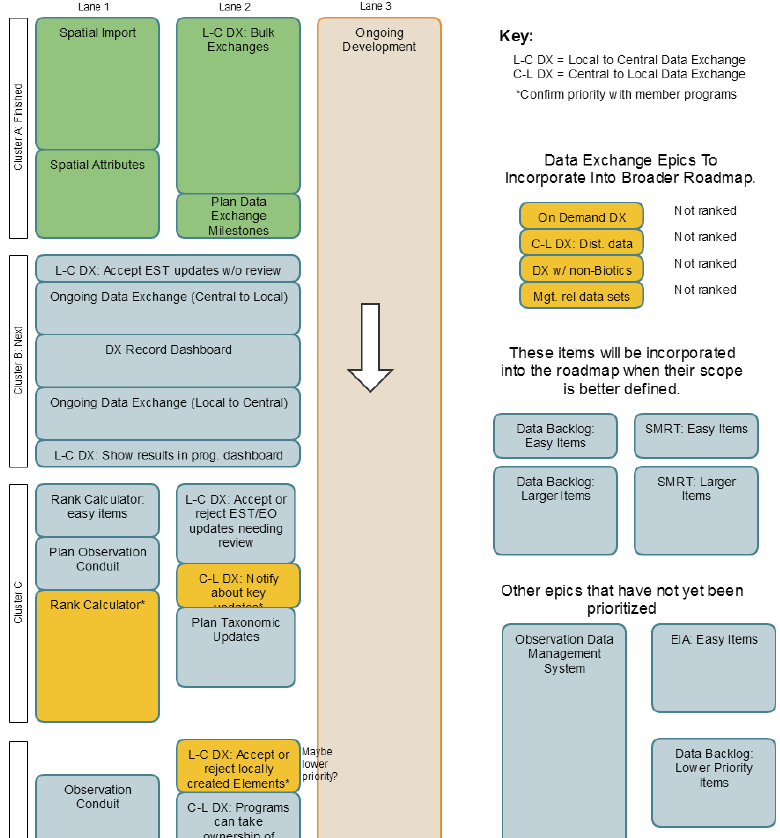 For more information on interpreting the roadmap and for details on each roadmap item see the Biotics Roadmap solution within the Biotics 5 Help Desk
[Speaker Notes: Coming in December – Biotics Roadmap Review webinar]
Cluster BLanes 1 & 2
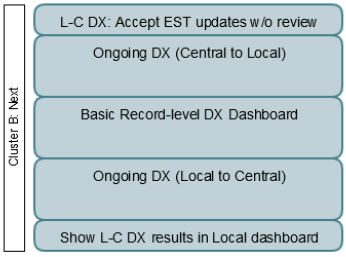 Increase Priority: n/a
Maintain Existing Priority: 29
Decrease Priority: 1
Cluster C, Lane 1Rank Calculator Import & Calculation
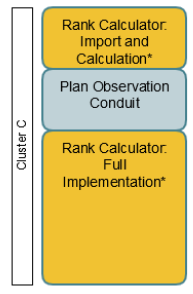 Increase Priority: 1
Maintain Existing Priority: 20
Decrease Priority: 9
Cluster C, Lane 1Plan Observation Conduit
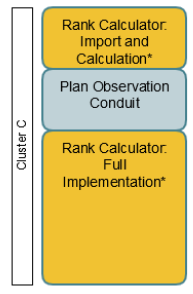 Increase Priority: 2
Maintain Existing Priority: 21
Decrease Priority: 7
Cluster C, Lane 1Rank Calculator: Full Implementation
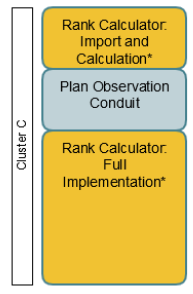 Increase Priority: 0
Maintain Existing Priority: 17
Decrease Priority: 13
Cluster C, Lane 2Accept or Reject EST/EO updates needing review
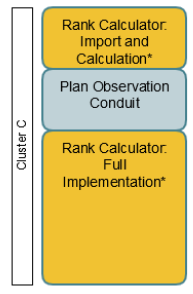 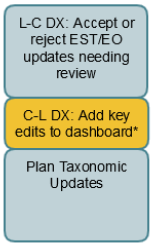 Increase Priority: 1
Maintain Existing Priority: 27
Decrease Priority: 2
Cluster C, Lane 2Add Key Edits to Dashboard
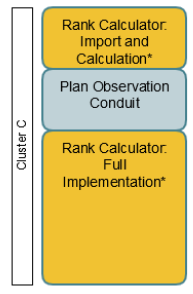 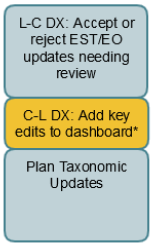 Increase Priority: 1
Maintain Existing Priority: 25
Decrease Priority: 4
Cluster C, Lane 2Plan Taxonomic Updates
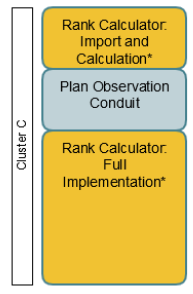 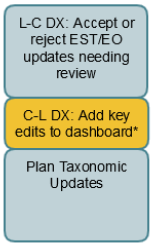 Increase Priority: 0
Maintain Existing Priority: 27
Decrease Priority: 3
Cluster D, Lane 1Observation Conduit
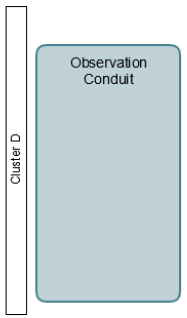 Feedback derived from survey comments, as the epic was mistakenly omitted from the survey.
Increase Priority: 3
Lack of comment: 20
Decrease Priority: 7
Cluster D, Lane 2Accept or Reject Locally Created Elements
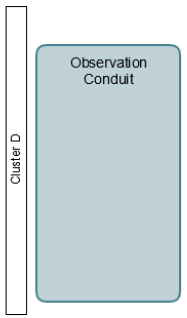 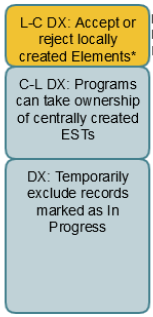 Increase Priority: 4
Maintain Existing Priority: 21
Decrease Priority: 5
Cluster D, Lane 2Programs can Take Ownership of Centrally Created ESTs
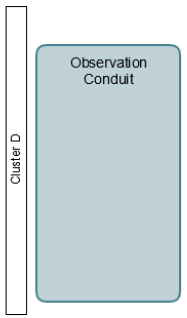 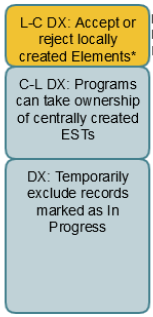 Increase Priority: 3
Maintain Existing Priority: 24
Decrease Priority: 3
Cluster D, Lane 2Temporarily Exclude Records Marked asIn Progress
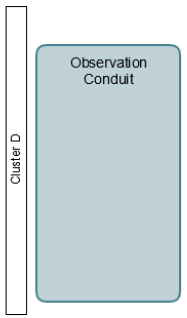 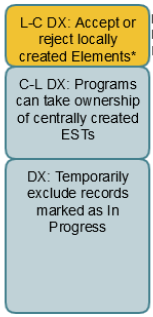 Increase Priority: 1
Maintain Existing Priority: 23
Decrease Priority: 6
Cluster E, Lane 1Observation Data Management System: Research & Prototype
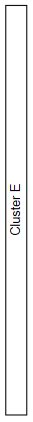 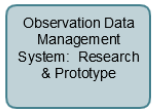 Feedback derived from survey comments, as the epic was mistakenly omitted from the survey.
Increase Priority: 8
Lack of Comment: 16
Decrease Priority: 6
Cluster E, Lane 2Provide Lineage Updates
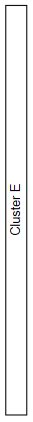 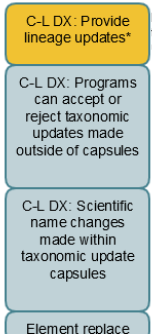 Increase Priority: 1
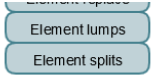 Maintain Existing Priority: 25
Decrease Priority: 4
Cluster E, Lane 2Programs can Accept or Reject Taxonomic Updates Made Outside of Capsules
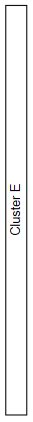 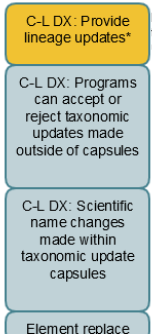 Increase Priority: 6
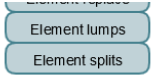 Maintain Existing Priority: 23
Decrease Priority: 1
Cluster E, Lane 2Scientific Name Changes made within Taxonomic Update Capsules
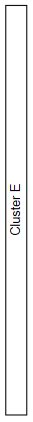 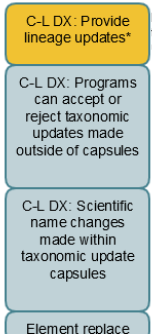 Increase Priority: 6
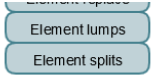 Maintain Existing Priority: 23
Decrease Priority: 1
Cluster E, Lane 2Element Replace
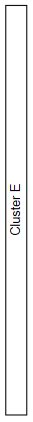 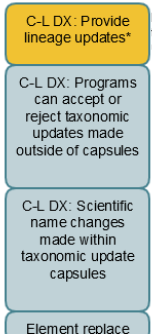 Increase Priority: 5
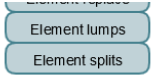 Maintain Existing Priority: 24
Decrease Priority: 1
Cluster E, Lane 2Element Lumps
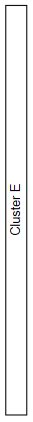 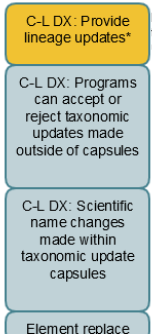 Increase Priority: 4
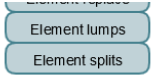 Maintain Existing Priority: 25
Decrease Priority: 1
Cluster E, Lane 2Element Splits
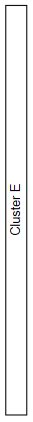 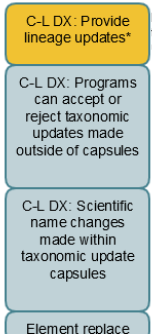 Increase Priority: 4
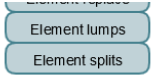 Maintain Existing Priority: 25
Decrease Priority: 1
Question 9
Are you ok with postponing non-DX epics until Cluster B DX epics are done?
Lack of Comment: 6
Yes: 24
No: 0
Question 10
Does slowing down DX after Cluster B make strategic sense to you in terms of priorities?
Lack of Comment: 7
Yes: 19
No: 4
Question 11
Does the proposed split of rank calculator development into “easy items” and “full implementation” work for you?
Yes: 24
Lack of Comment: 4
No: 2
Question 12
Are there any unprioritized Placeholder "Epics" (to right of roadmap) that you think need to be fleshed out very soon so they can be added to the roadmap?
Question 13
Are there any large development items that you feel are missing from the diagram? (These are things you guess would take longer than a couple weeks to implement.)
Summary
No results indicate overwhelming consensus to increase or decrease priority of epics
Most Reactions:
Rank Calculator: Full Implementation
Increase Priority: 0
Maintain Priority: 17
Decrease Priority: 3
Observation Conduit
Increase Priority: 3
Maintain Priority: 20
Decrease Priority: 7
Observation Data Management System:
Increase Priority: 8
Maintain Priority: 16
Decrease Priority: 6
Barring additional sources of funding (i.e. for Observation Data Management System or Conduit), survey responses do not justify changes in priority
Feedback derived from survey comments, as these epics were mistakenly omitted from the survey.
Discussion/Questions